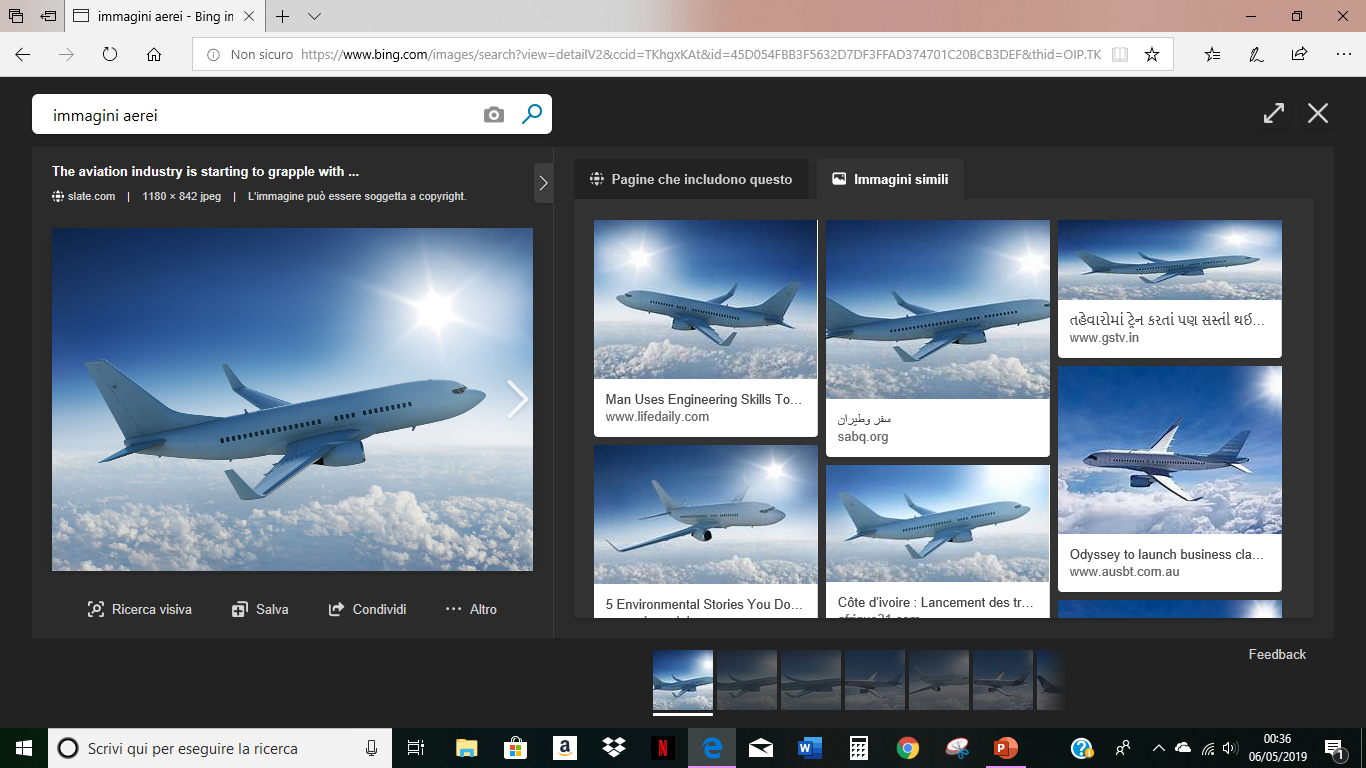 COMPAGNIA AEREA Kop-airlines
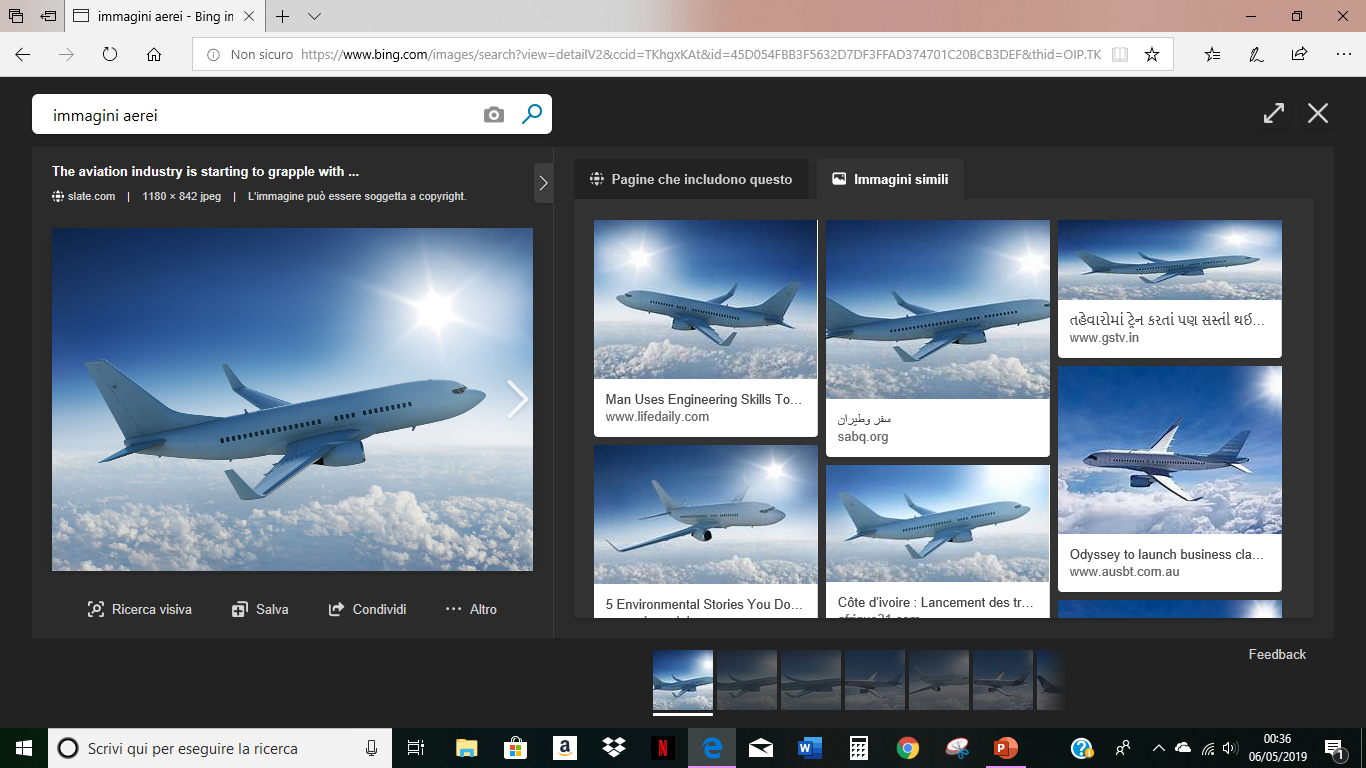 Presentazione
Kop-airlines è una compagnia aerea con Certificato di Operatore Aereo di trasporto pubblico rilasciato dal Ministero dei Trasporti Italiano nel 1987 secondo le normative europee. 
Questa compagnia è nata dalla fusione di due società impegnate nel settore aereo a partire dagli anni ’60. Fondata in Italia con sede a Torino, offre ai suoi clienti servizi efficienti e sicuri da più di trent’anni.
Abbiamo una grande esperienza nei viaggi a livello nazionale ed internazionale, e la nostra flotta gode di un personale di alto livello che svolge il proprio lavoro con professionalità e passione.
Con la nostra compagnia puoi volare in tutta Europa a prezzi convenienti per famiglie,gruppi di amici e singoli desiderosi di viaggiare e di scoprire nuove città.
Puoi scegliere tra due diverse classi, in base ai comfort e alle vostre esigenze:la prima classe comprende 15 posti, la seconda 120. Per ulteriori informazioni visitare il sito www.kopairlines.it
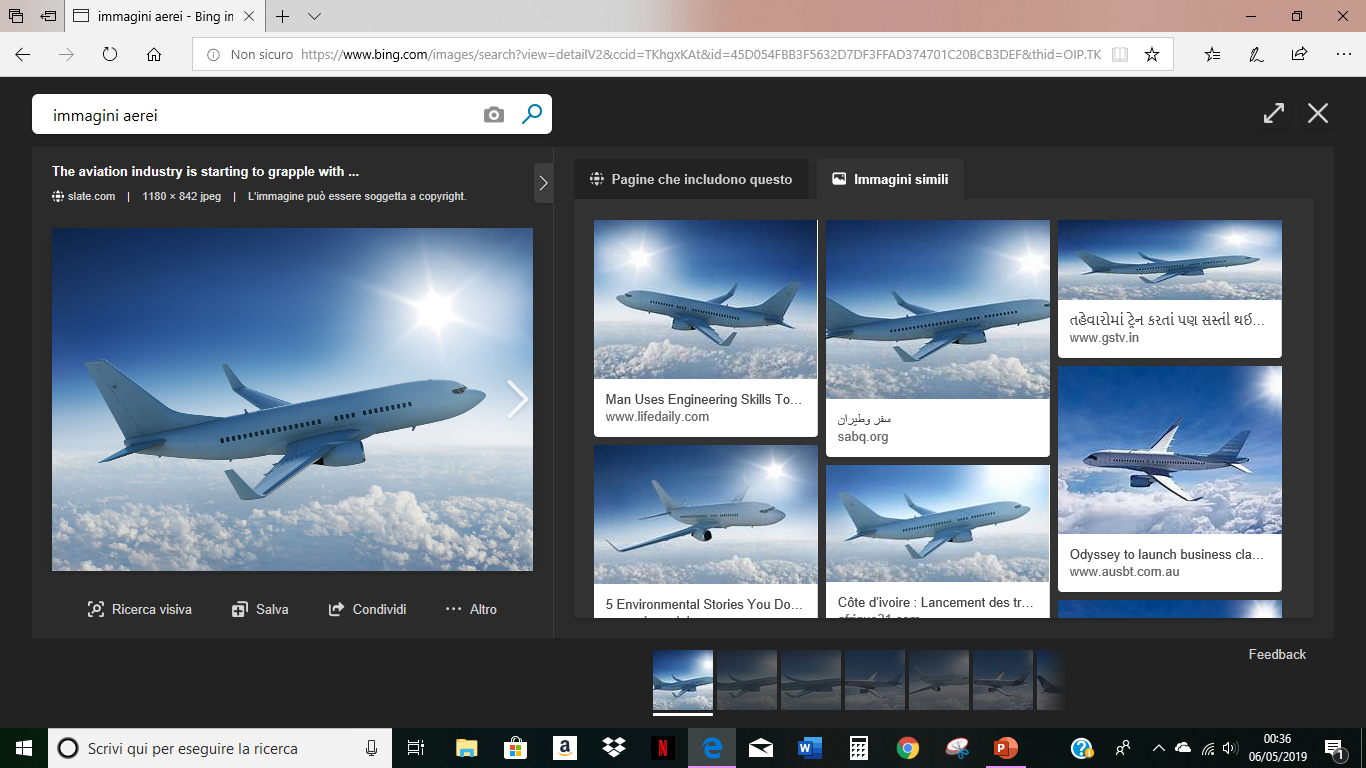 Tratte
La nostra compagnia aerea offre un’ampia rete di collegamenti fra le principali città europee:
Torino
Roma
Londra 
Berlino
Parigi
Mosca
Malta
Lisbona 
Atene
Budapest
Bruxelles
Dublino
Praga
Amsterdam
Vienna
Madrid 
Stoccolma
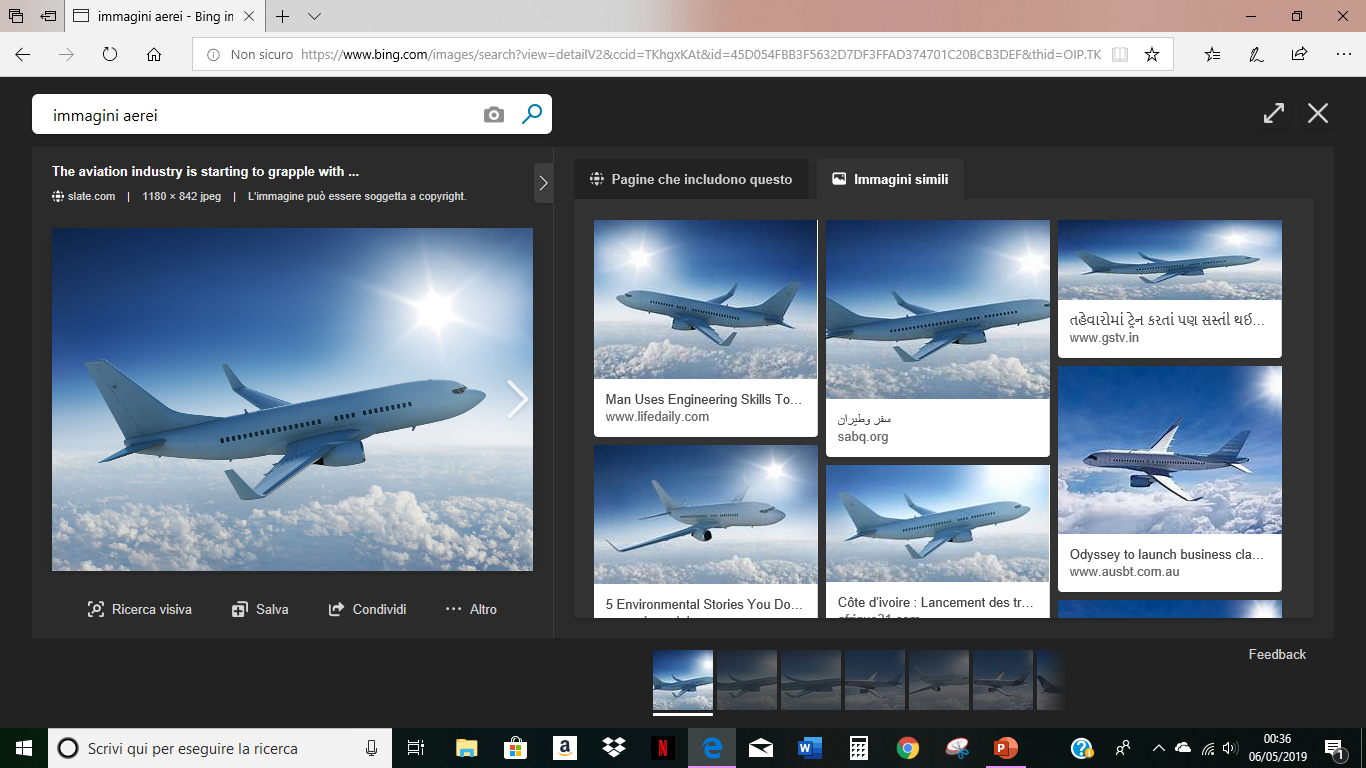 Rischi assicurabili
Rischi finanziari:
Aumento del costo del petrolio
Eventuale bancarotta della società
Aumento tasse aeroportuali

Rischi legati a incidenti:
Avarie in volo
Incendi
Incidenti durante il volo (collisioni, atterraggi di emergenza, atterraggi di emergenza su centri abitati…)
Disastro aereo
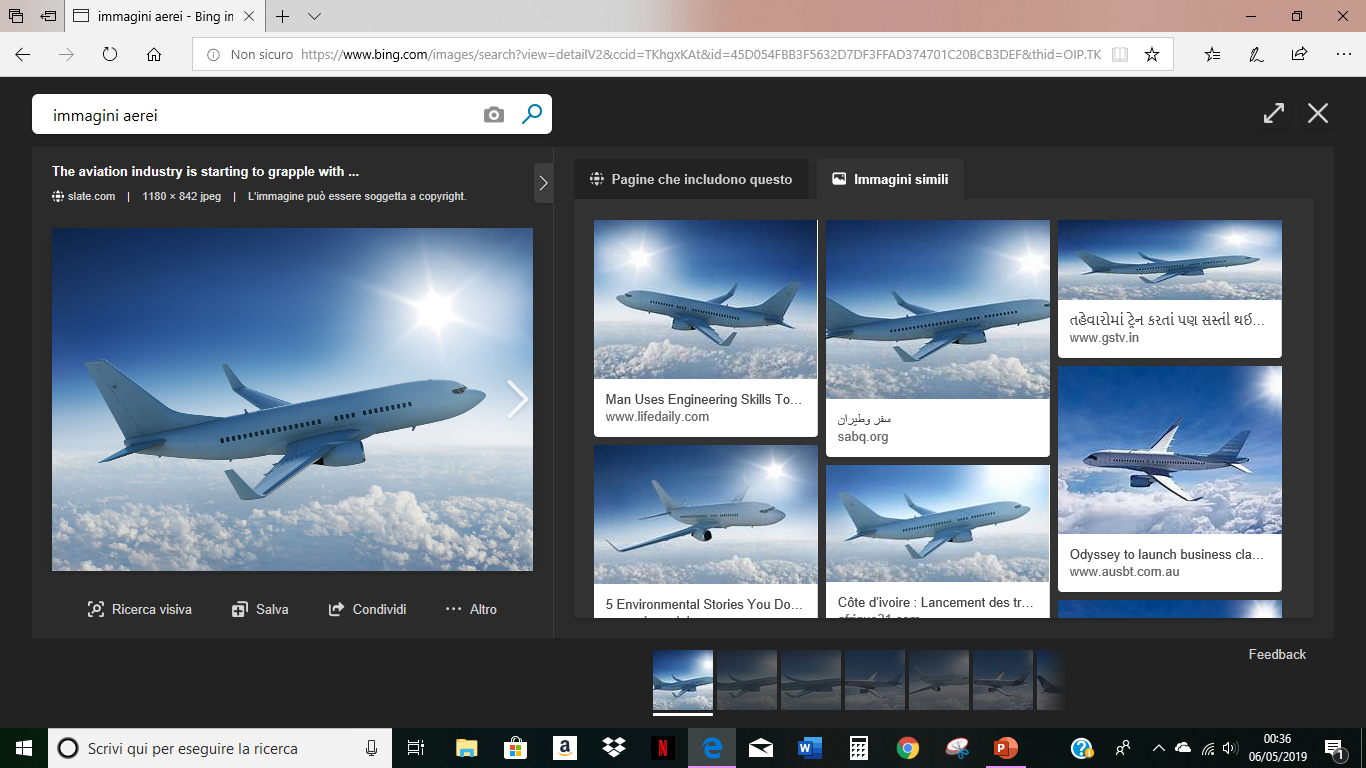 Rischi sul passeggero:
Risarcimento danni
Possibilità di cancellare la prenotazione del volo 
Rimborso biglietto per ritardi o cancellazione volo
Violazione della privacy 
Sicurezza

Rischi dipendenti:
Infortunio e malattia
Scioperi (non avere a disposizione lavoratori)
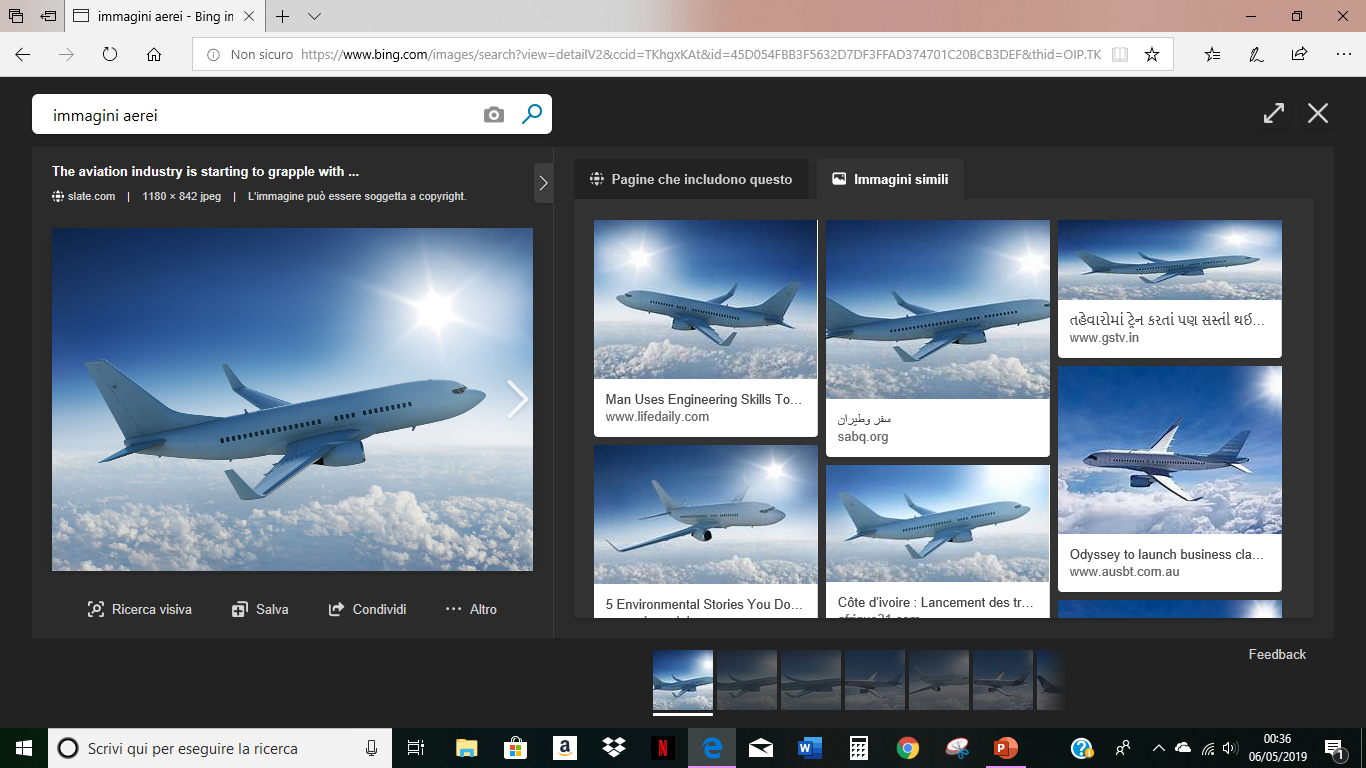 Rischi non assicurabili
Attacchi terroristici
Catastrofi naturali
Rinforzo della concorrenza
Innalzamento delle frontiere politiche negli stati di competenza
Fluttuazione dei prezzi del carburante 
Scioperi ( poca disponibilità del personale e dei mezzi)
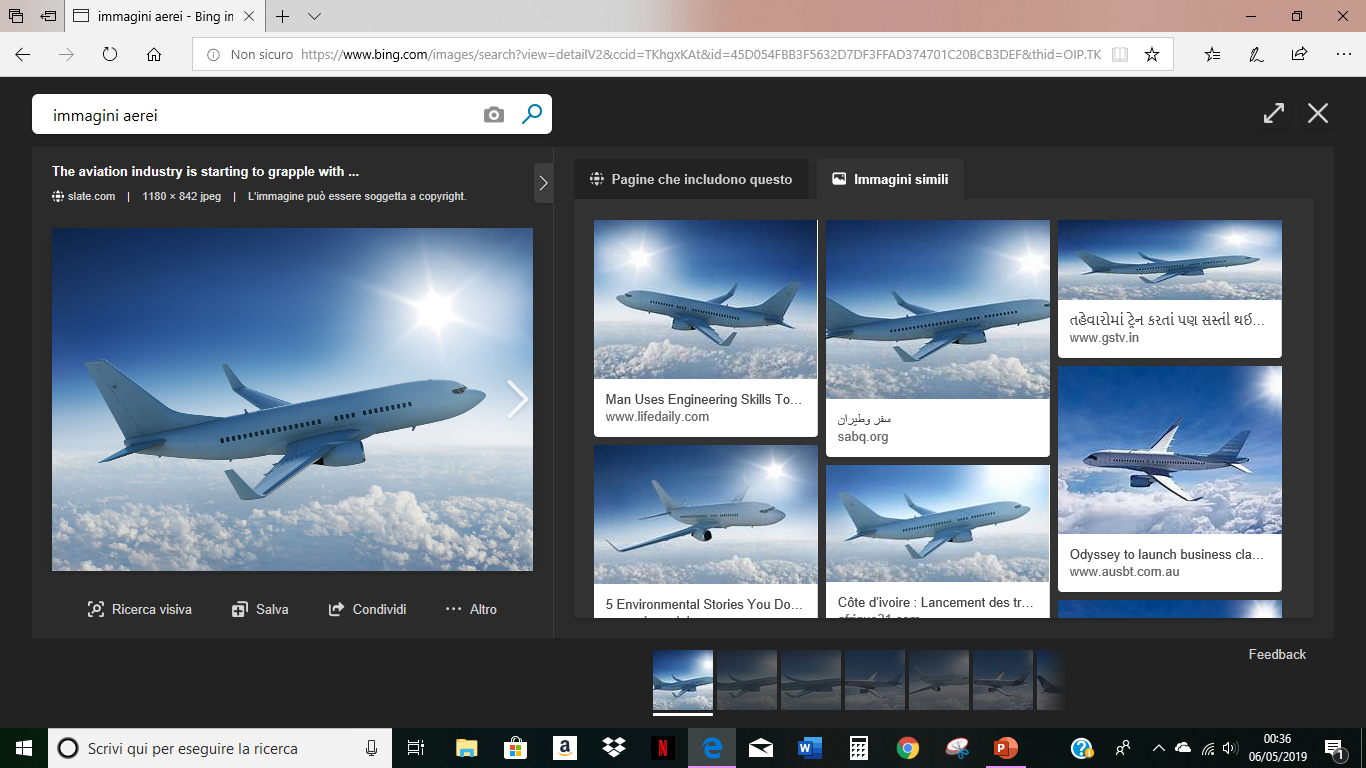 Assicurazioni
Assicurazioni di tipo finanziario:
Costi servizi aeroportuali
Risollevamento società dalla bancarotta

Assicurazioni sui servizi:
Risarcimento dei danni ai passeggeri (ritardo o cancellazione del volo, perdita dei bagagli, sinistro infortunio passeggero, ecc…)
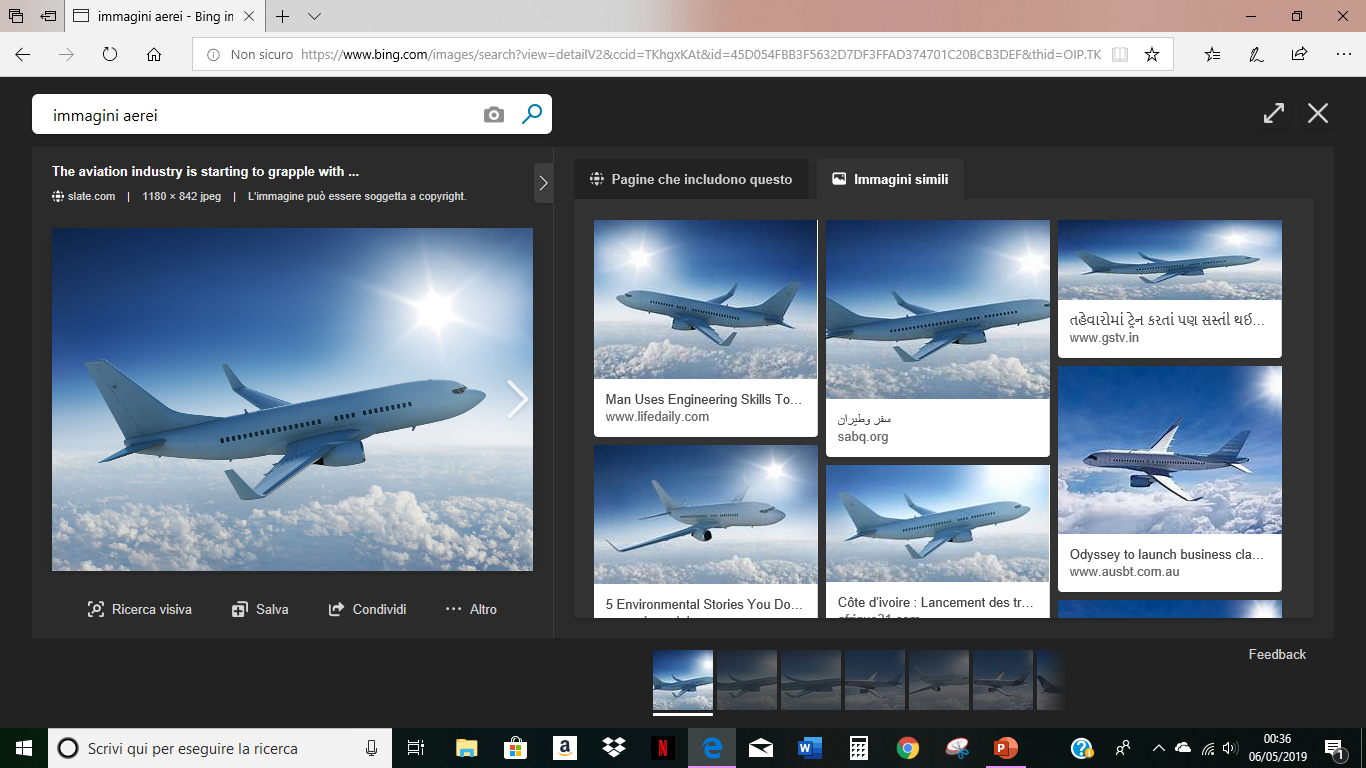 Assicurazioni sui dipendenti:
Infortunio e malattia

Assicurazioni sulla manutenzione dell’aereo:
Revisione periodica degli aerei
Guasti e sostituzioni componenti del mezzo

Assicurazioni a livello legale e giuridico:
Inchiesta penale sui dirigenti
Reati commessi da responsabili per fini personali
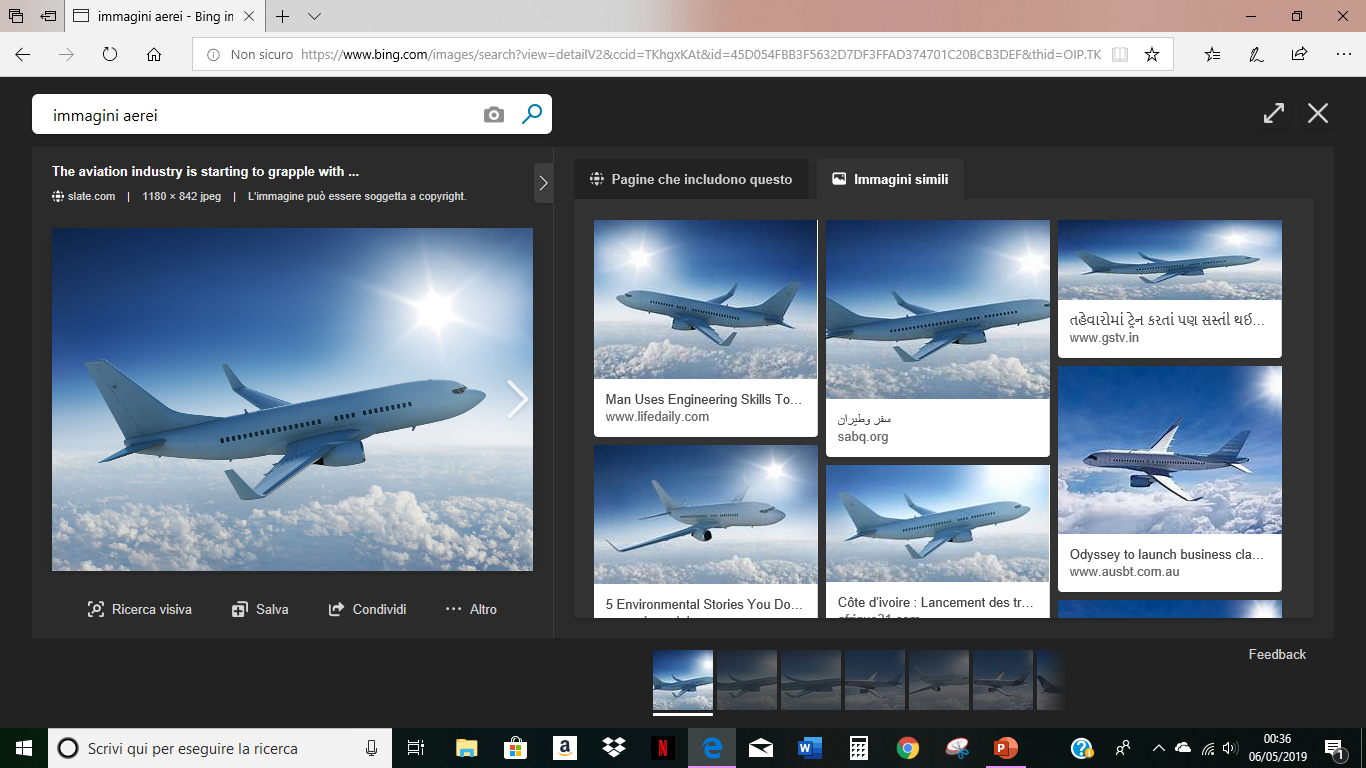 Assicurazioni per incidenti:
Guasto tecnico o elettronico della centrale
Incendio
Collisione con altri aerei in volo o collisione con mezzi e persone nella pista di atterraggio
Errore nel tentativo di atterraggio

Assicurazione sulla privacy:
Perdita di informazioni (carte di credito, identità dei passegeri, ecc…)
Attacco informatico e Perdita dei dati.
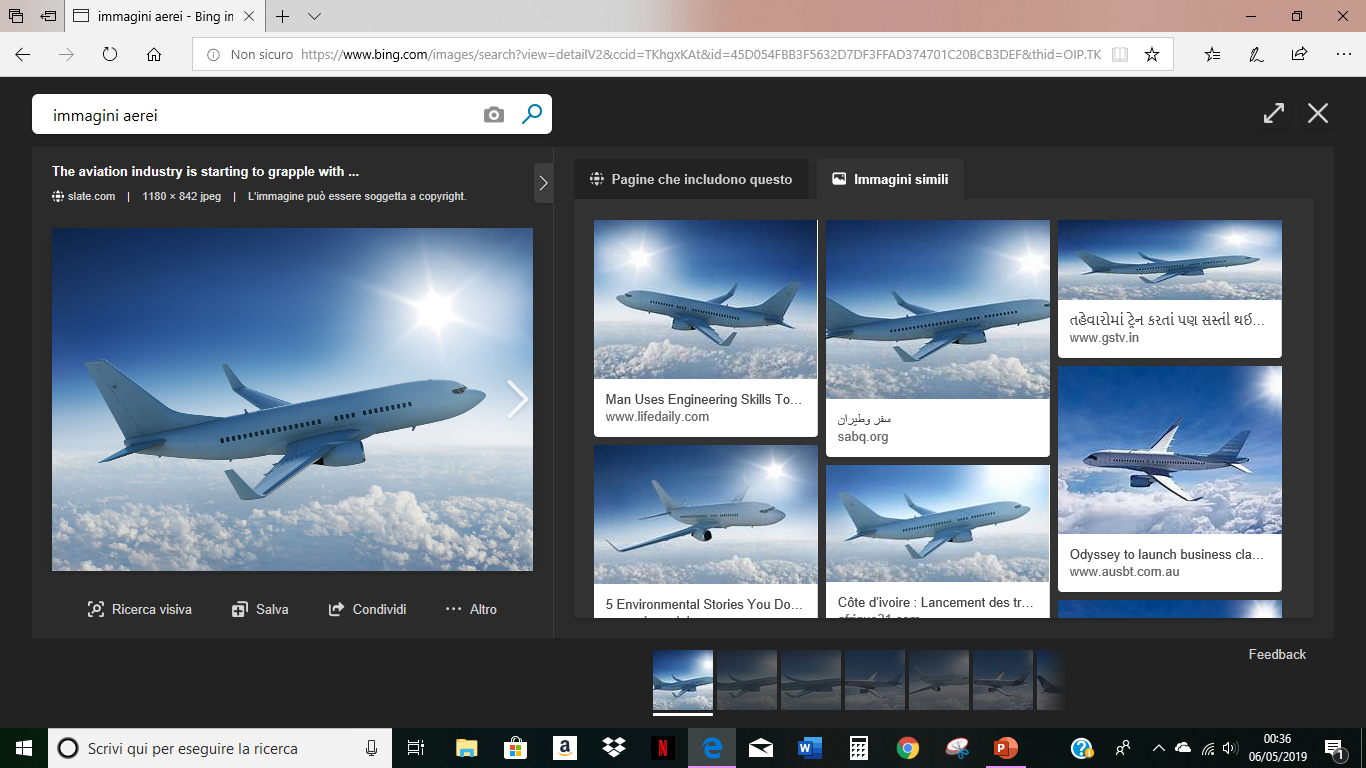 Gestendo una compagnia di voli, abbiamo la responsabilità di prevenire ogni tipo di rischio e tutelare i nostri clienti in modo garantire la miglior esperienza di viaggio possibile. Da sempre siamo affiancati da un risk manager, per mettere al primo posto la sicurezza di chi sceglie di viaggiare con noi. 

Scegli di viaggiare con noi, scegli di viaggiare sicuro. 
KOP-AIRLINES, un nome, una garanzia.